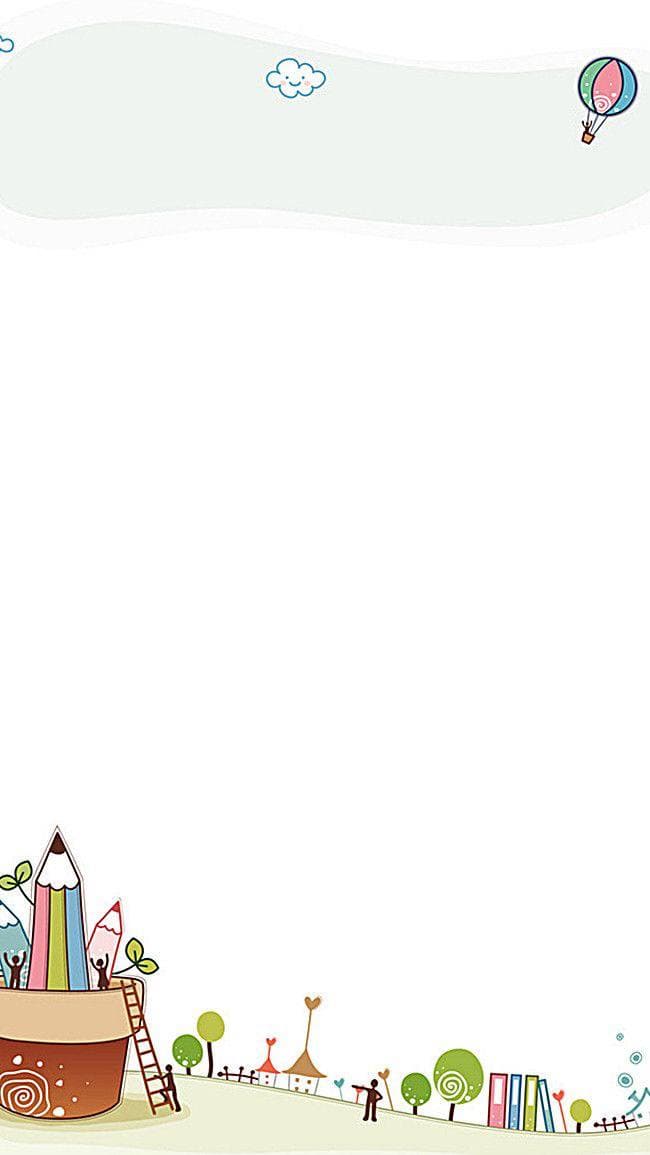 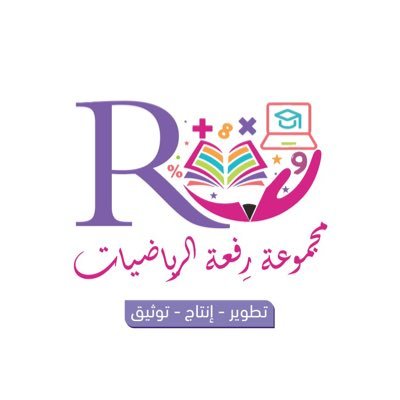 4-1   
جدول الإشارات
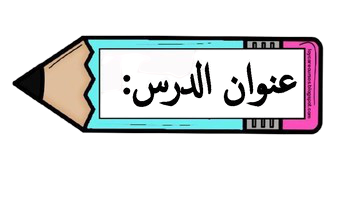 أ.أحـمـد الأحـمـدي  @ahmad9963
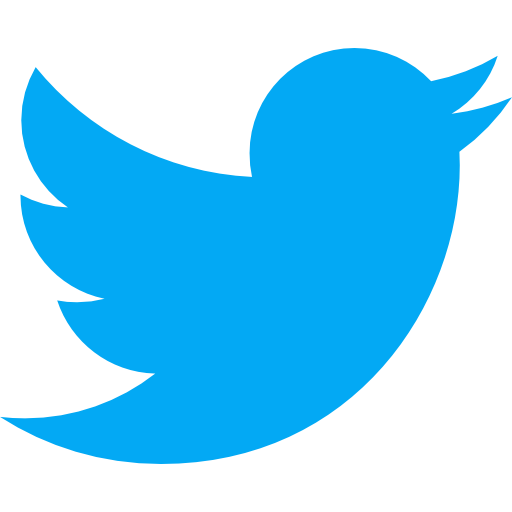 1
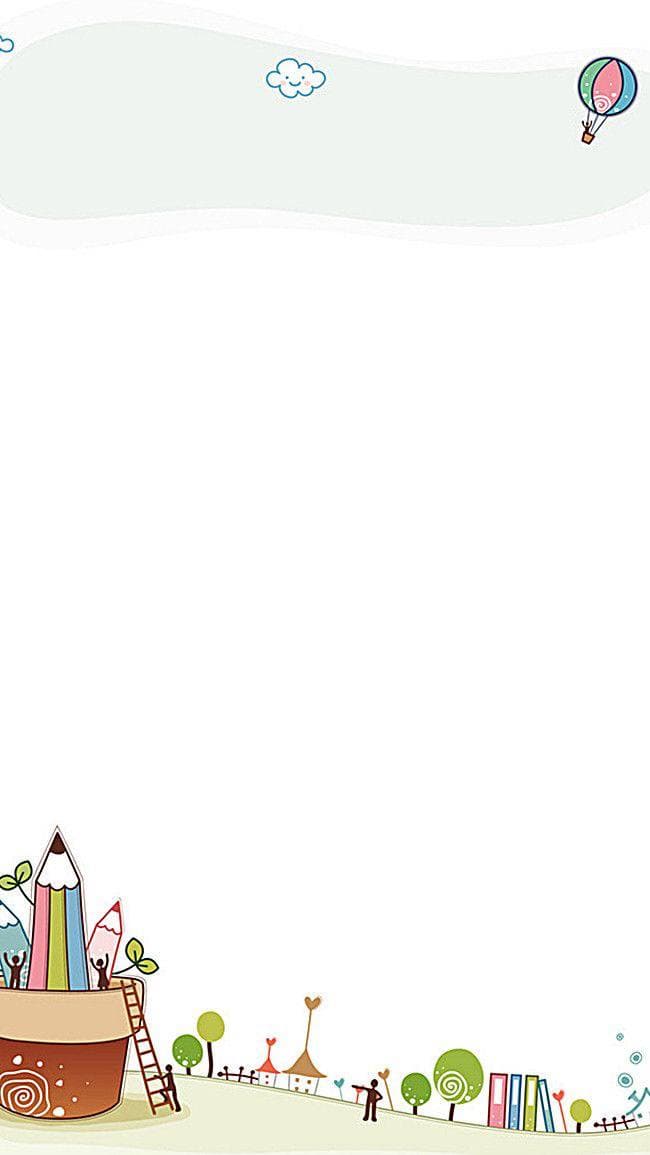 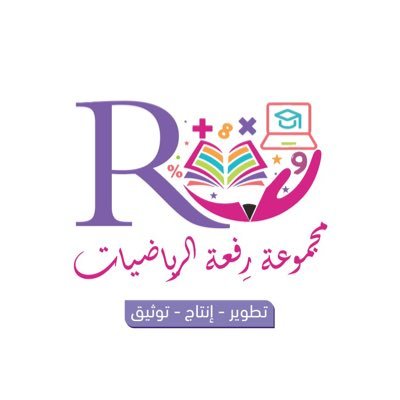 فكرة الدرس

أجمع البيانات، ثم أنظمها مستعملا
إشارات العد.

المفردات 
جدول الإشارات
البيانات
إشارات العد
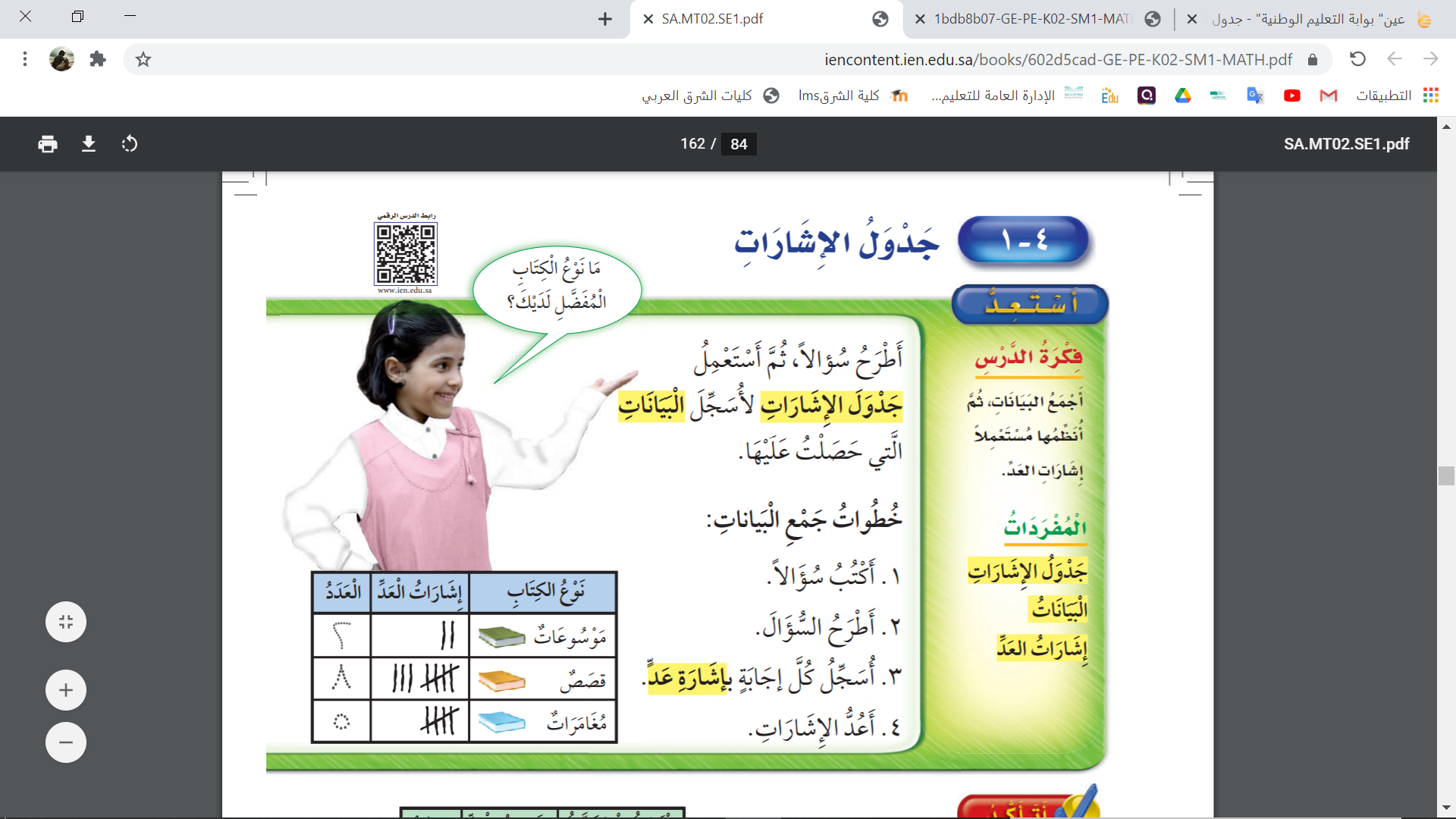 2
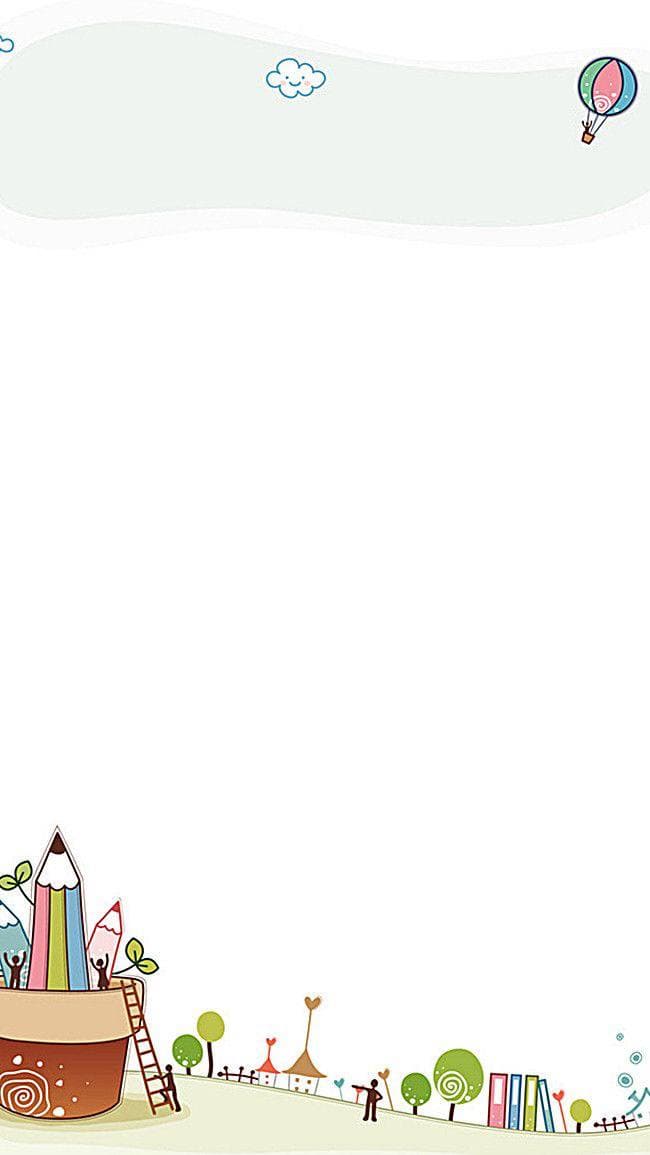 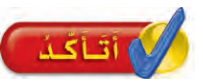 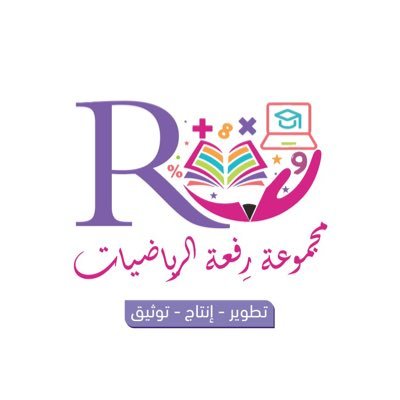 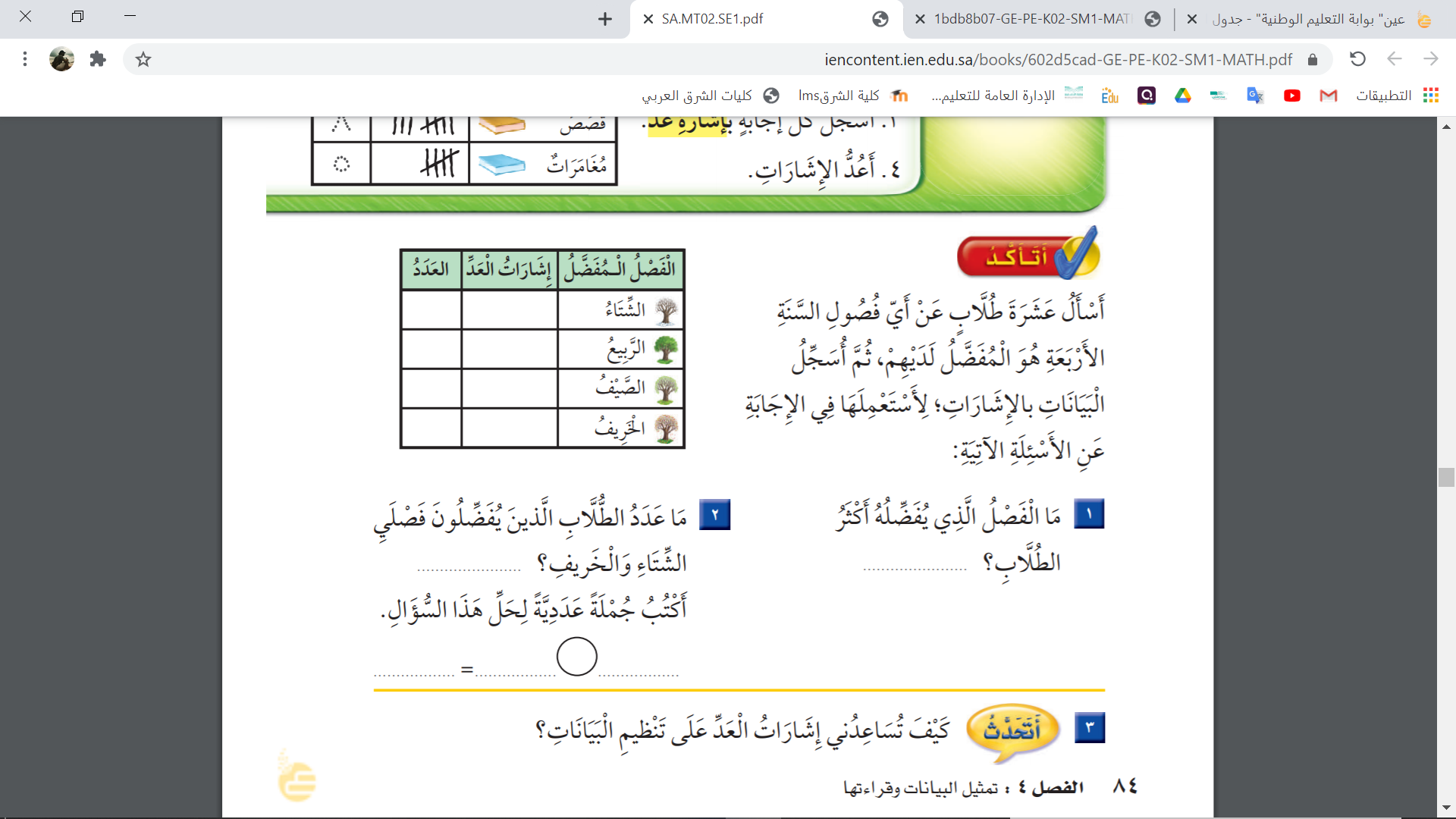 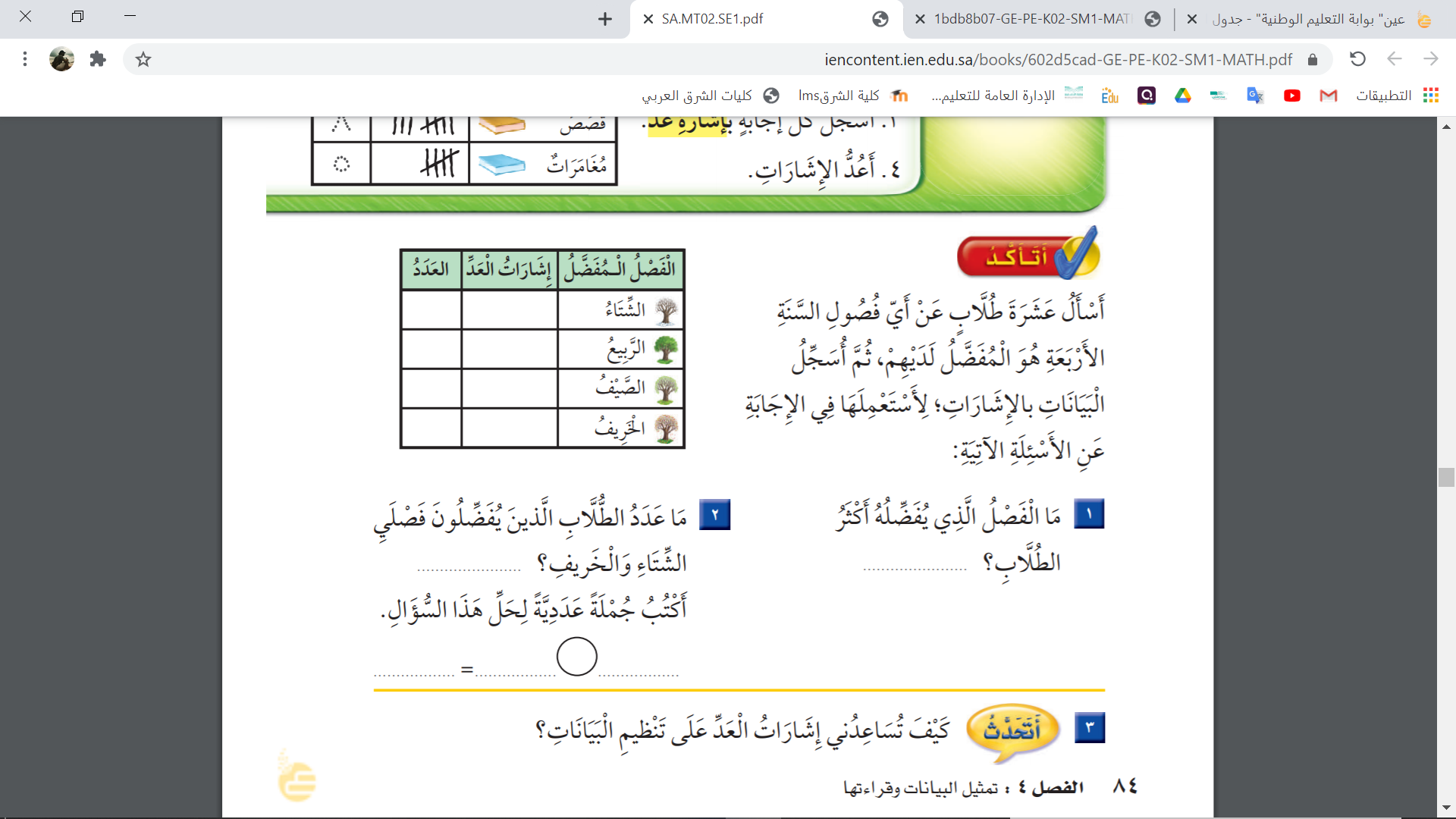 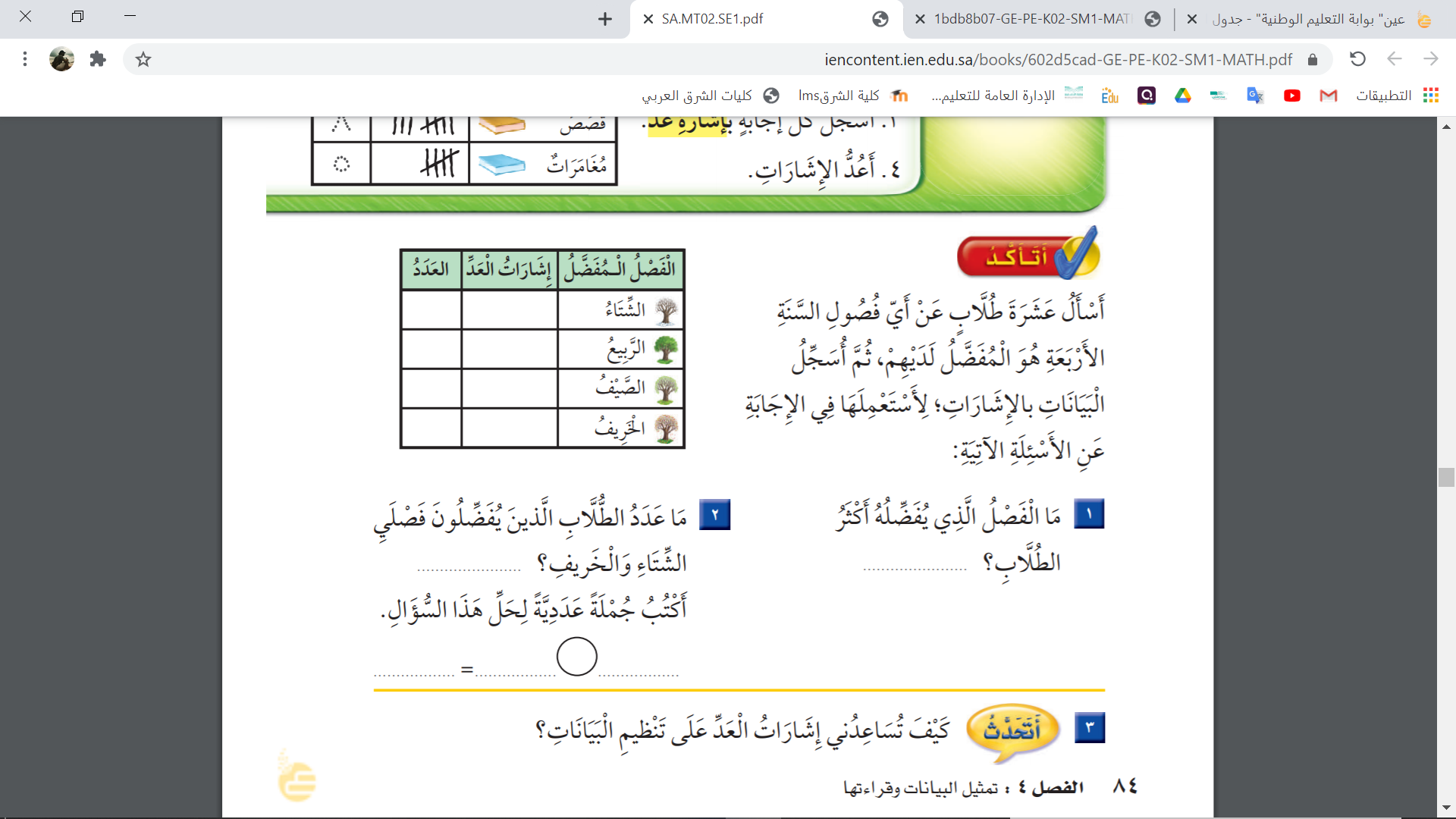 3
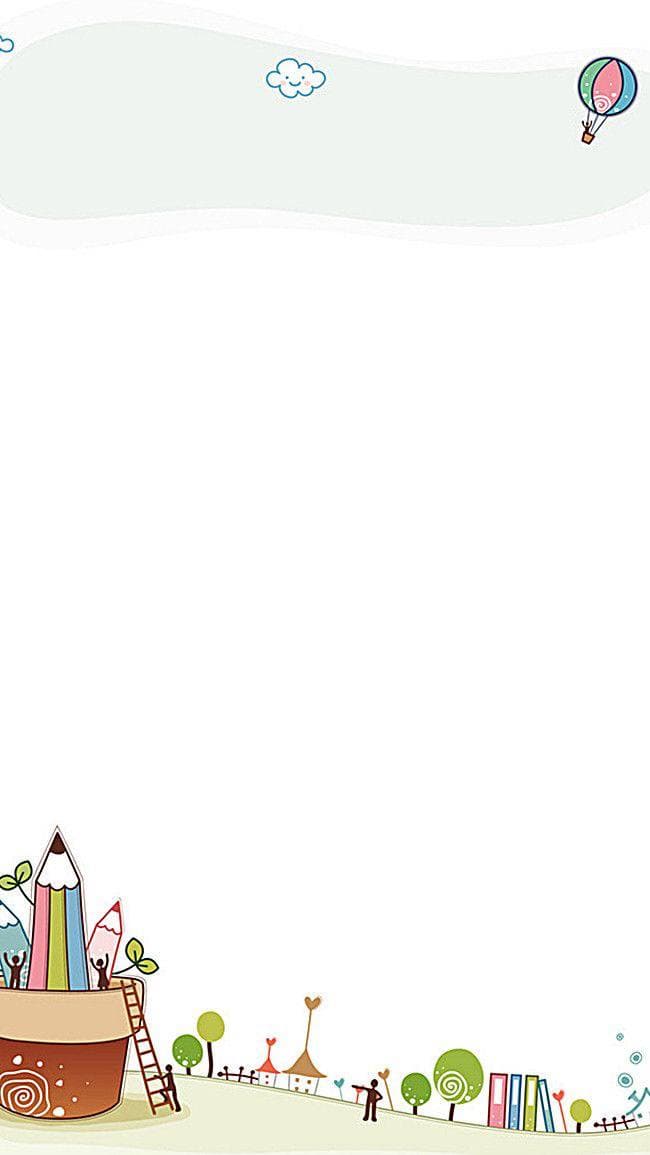 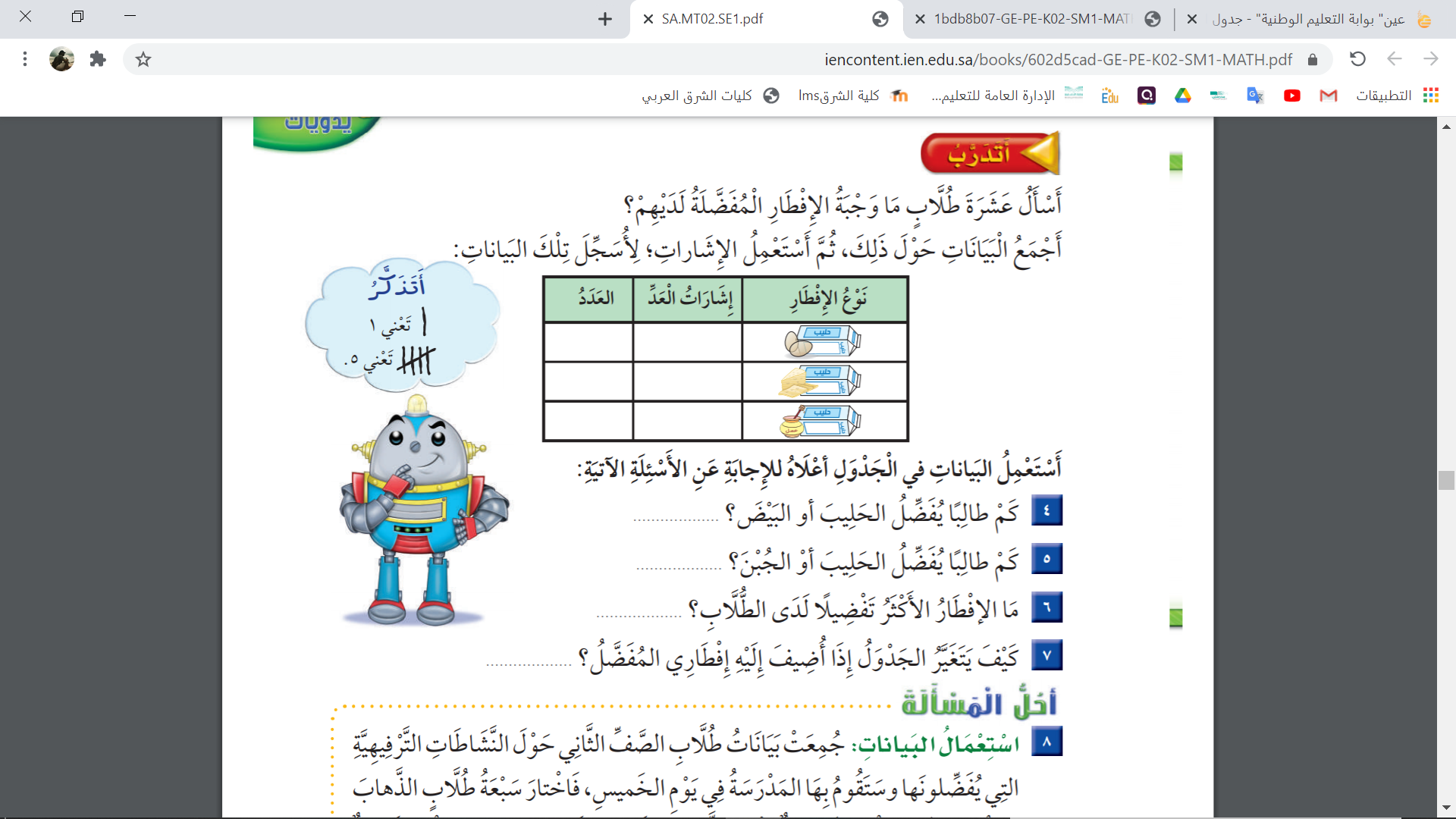 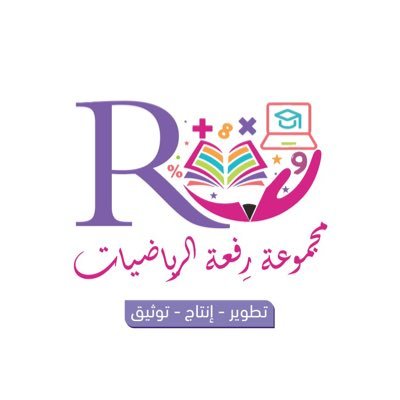 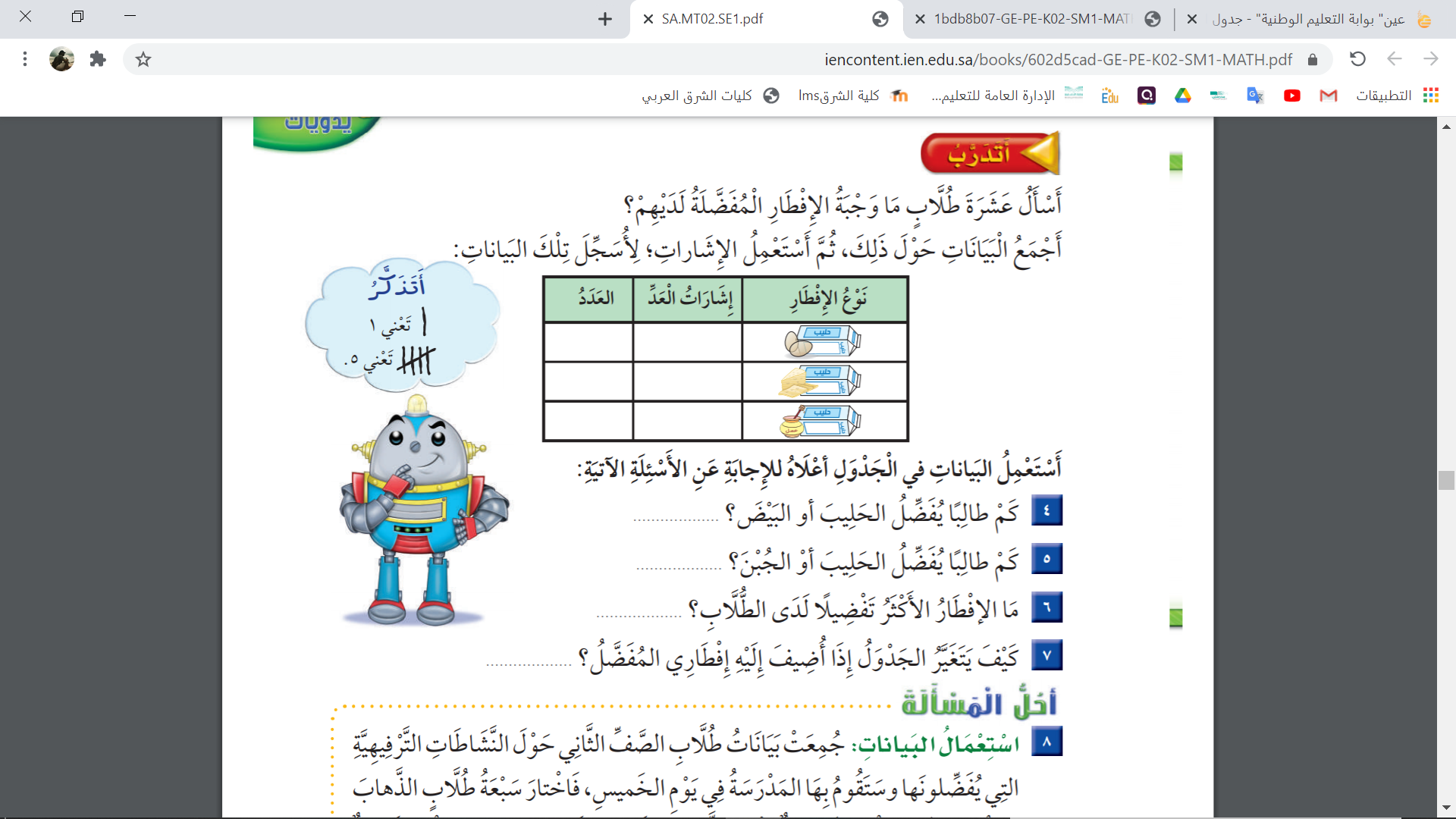 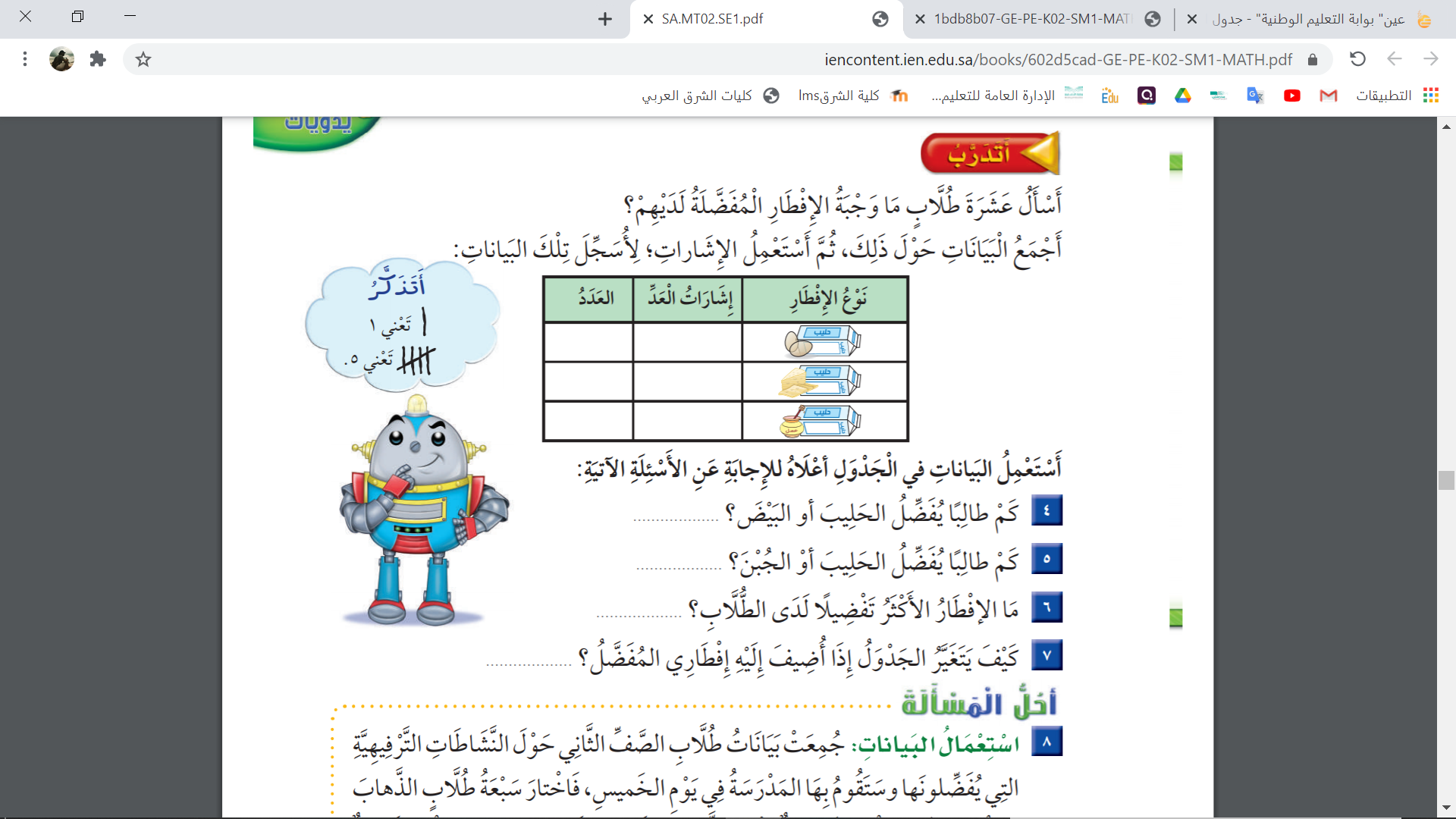 4
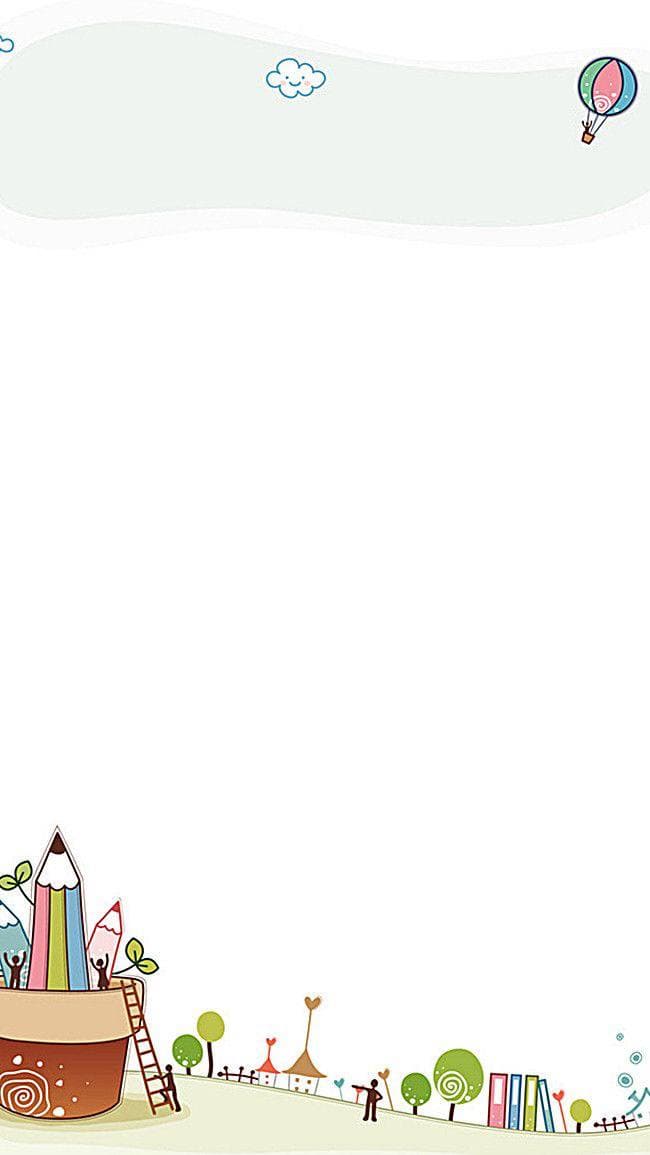 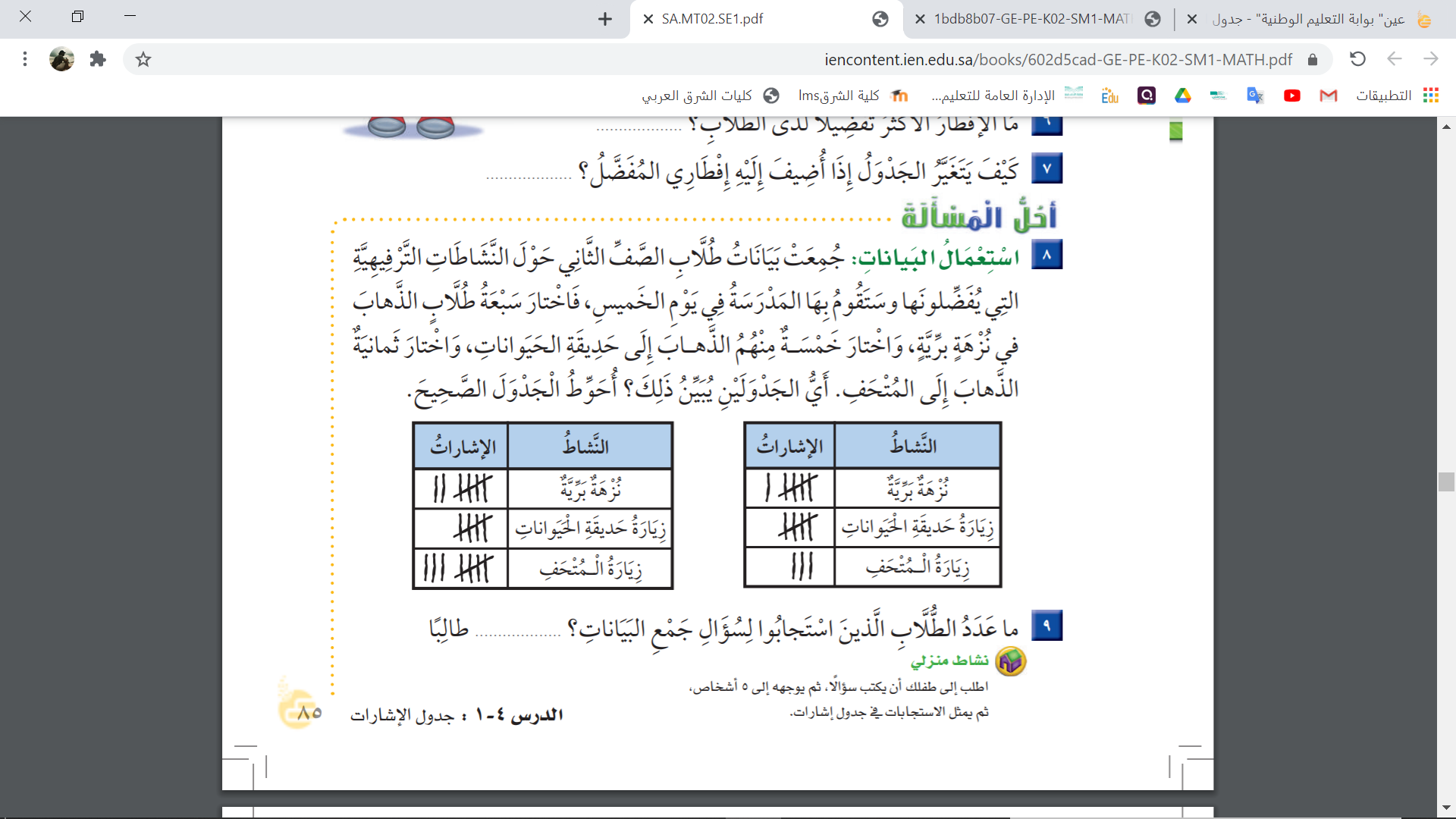 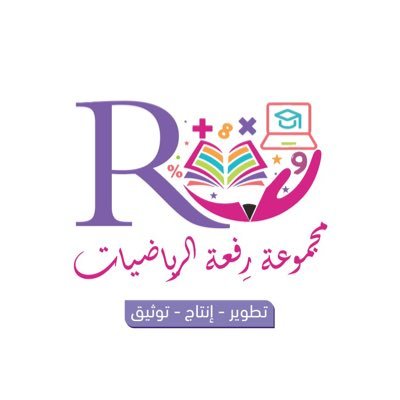 5